Школа для детей с избыточной массой тела и ожирением
ГАУЗ ТО «Городская поликлинака№12»
Занятие №2
КАК ПРАВИЛЬНО ОЦЕНИТЬ ВЕС?
РАССЧИТАЙТЕ ИНДЕКС МАССЫ ТЕЛА (ИМТ) ПО ФОРМУЛЕ:
      ИМТ: Вес (кг) / Рост (м²)
      
     Например, если Ваш вес равен 96 кг, а рост 160 см (1,6 м),
      то: ИМТ = 96/(1,6 X 1,6) = 37,5
ОЦЕНИТЕ СТЕПЕНЬ РИСКА ДЛЯ ЗДОРОВЬЯ (старше 18 лет)
В соответствии с полученным результатом ИМТ можно оценить степень риска развития сопутствующих заболеваний (сахарный диабет, атеросклероз, артериальная гипертония и ряд других, не менее серьезных болезней) по следующей таблице:
Таблица по нормам ИМТ у детей и подростков до 18 лет:
Калорийность и сбалансированность рациона школьника
Определите энергетическую ценность суточного рациона (ЭЦСР).
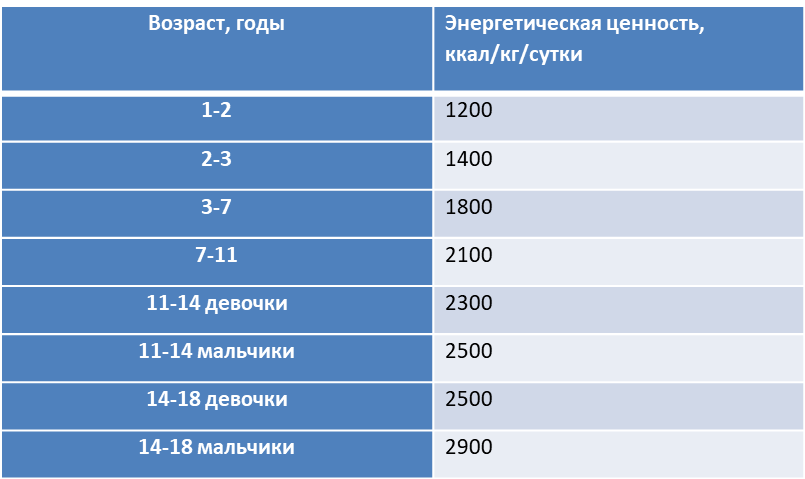 Определите фактор активности (ФА):
Определите суточную калорийность рациона =ЭЦСР*ФА
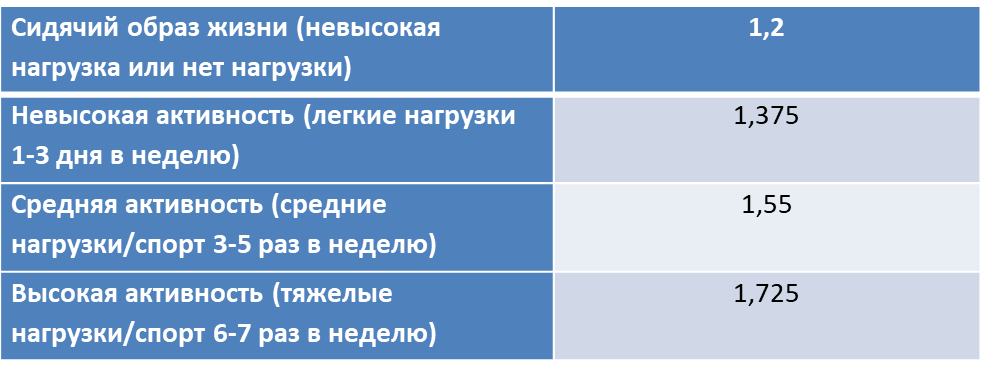 Показатели сбалансированности рациона
Основной признак сбалансированности питания - правильное соотношение питательных веществ - белков, жиров, углеводов, витаминов и минеральных солей.
В зависимости от возраста, пола, энергозатрат и прочих факторов в рациональном питании школьников соотношение между белками, жирами и углеводами должно быть:
    1:1:4 - при средней физической нагрузке          
    1:1, 3:5 - при тяжелом физическом труде
Составь свой фактический рацион питания, исходя из набора продуктов и блюд, которые употребляешь ежедневно.
Для определения веса продуктов и блюд можно использовать настольные весы, указать вес в граммах. 
Суточный рацион включает все приемы пищи от завтрака до ужина. Напротив каждого продукта в составленном рационе необходимо указать калорийность (ккал), содержание белков, жиров и углеводов.
Далее составленный рацион необходимо проанализировать и сопоставить с нормативами. Для этого необходимо суммировать калорийность всех употребленных за день продуктов и блюд в фактическом рационе. В результате получится суточная калорийность питания, которая сравнивается с нормативной.
По результатам анализа делается вывод о том, нуждается ли пищевой рацион в корректировке и каким образом. Можно оценить режим питания, наличие завтрака, количество приемов пищи, объем порций употребляемых продуктов, время приема пищи, интервал между приемами пищи, время ужина и последнего приема пищи.
На основании полученных данных можно получить информацию за счет каких продуктов суточная калорийность рациона превышает нормативы, какие блюда богаты калориями и жирами, также можно определить объем употребляемой жидкости - воды.
Для оценки рациона питания школьникам предлагается использовать методику ведения дневника питания.
СОВЕТЫ ПО ВЕДЕНИЮ ДНЕВНИКА ПИТАНИЯ
Всегда носите с собой ваш дневник. Не думайте, что сможете сделать это позднее или записать информацию на листке бумаги и потом внести ее в дневник.
Записывайте сразу, после того как поедите. Чем больше времени проходит, тем больше вероятность того, что вы недооцените или за- будете, что ели. Записывайте все, что вы съели или выпили.Будьте точны. Если вы съели салат, запишите все ингредиенты, из которых он состоял, и не забудьте про приправы. Если вы съели бутерброд, запишите точно, что было на нем (особенно пищу с большим содержанием жиров: сыр, колбасу или майонез). Используйте пищевые весы. С их помощью вы сможете точно определить вес своих порций.
Информация должна быть полной. Не ограничивайте свои записи тем, что именно вы съели. Включайте информацию о том сколько, когда и как быстро вы съели.
В конце каждого дня анализируйте свои записи. Ваш дневник - это ваша база информации для обучения
Дневник питания школьника:
ФИЗИЧЕСКАЯ АКТИВНОСТЬ
Для каждого человека важны два вида физической активности: аэробные и силовые (на сопротивление) упражнения.
К аэробным упражнениям относятся любые виды активности, когда работает все тело, особенно большие мышцы ног — такие как ходьба, бег трусцой, езда на велосипеде, уборка квартиры. Эти виды активности тренируют сердечно-сосудистую систему и увеличивают скорость обмена
Силовые упражнения, такие как поднятие тяжестей, способствуют наращиванию мышечной массы, а она более эффективно сжигает калории и увеличивает ваши силы.
Расход энергии при различных  видах физической активности